Reforming Data Protection – Enforcement Perspectives
Prof. Dr. Gloria González Fuster
22 March 2024
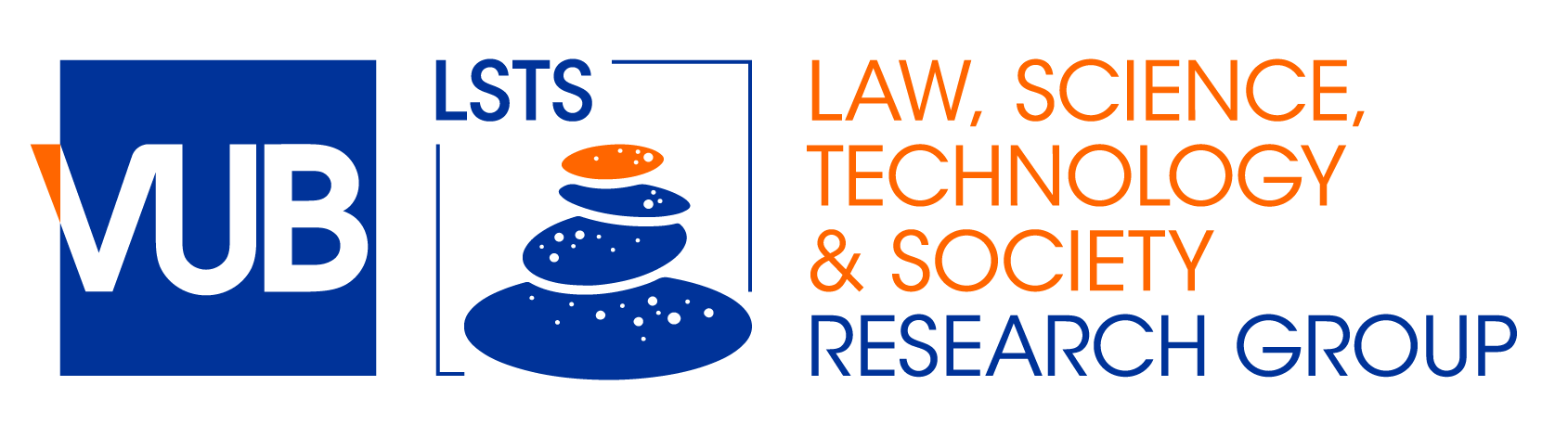 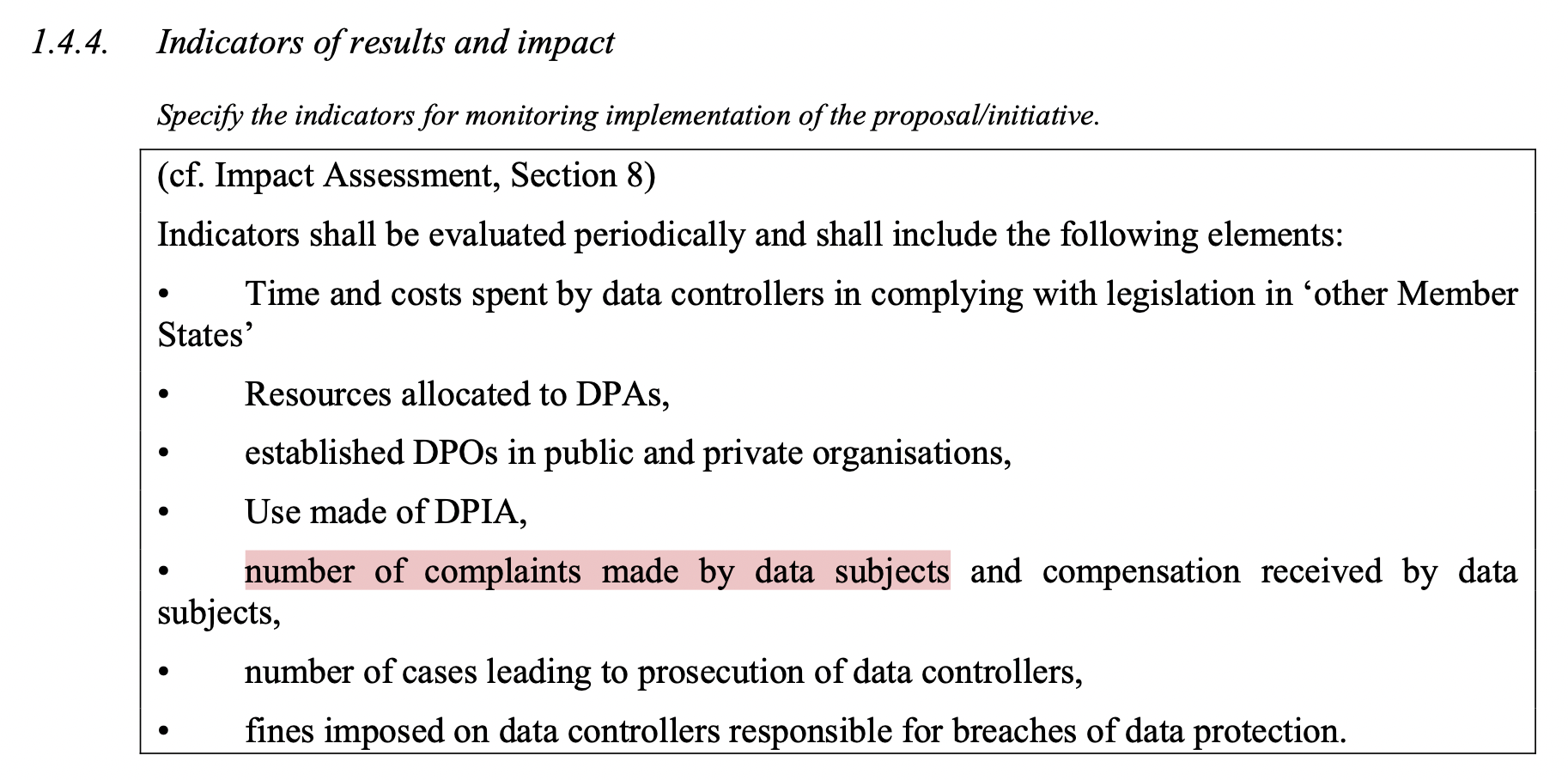 European Commission, Proposal for a Regulation of the European Parliament and of the Council on the protection of individuals with regard to the processing of personal data and on the free movement of such data (General Data Protection Regulation), Brussels, 25.1.2012 COM(2012) 11 final, p. 103.
3/22/24
2
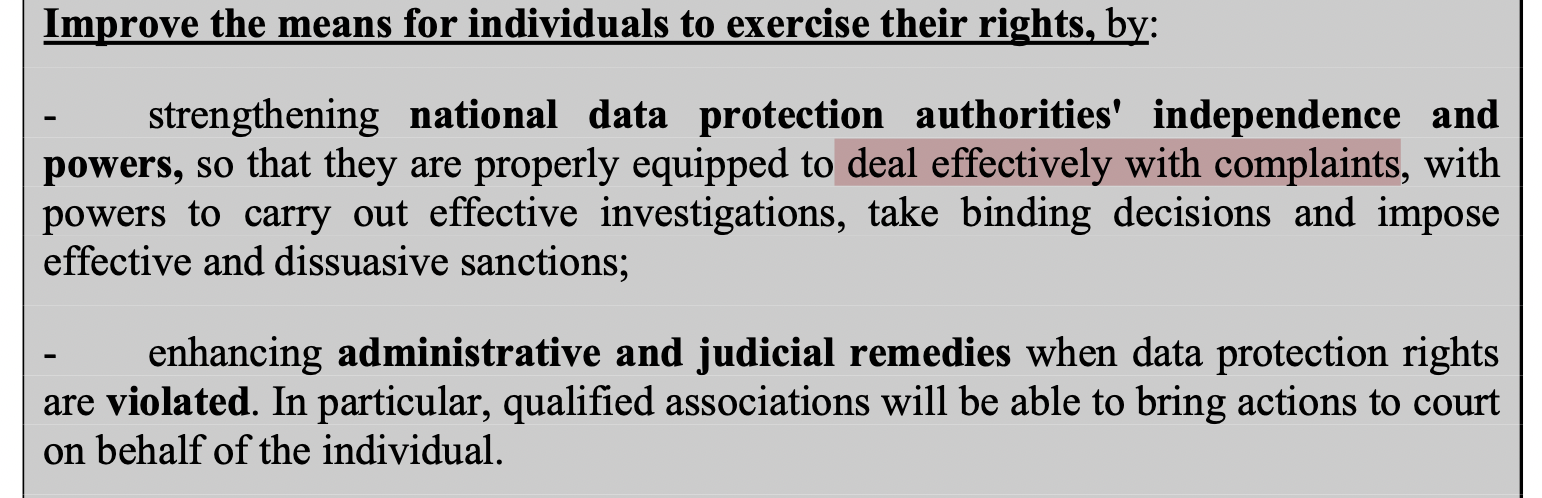 European Commission, Communication Safeguarding Privacy in a Connected World: A European Data Protection Framework for the 21st Century, Brussels, 25.1.2012 COM(2012) 9 final, p. 6.
3/22/24
3
European digital strategy (2020)
European strategy for data (2020)
DGA (2022)
DGA proposal (2020)
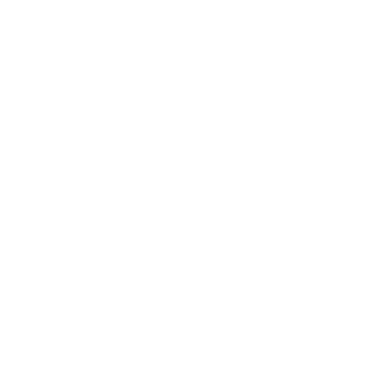 DA proposal (2022)
Data Act (2023)
White paper on AI (2020)
Platform workers proposal (2021)
Digital Services Package (2020)
DSA proposal (2020)
DMA proposal (2020)
AIA proposal (2021)
Common European Data Spaces (14 planned now)
Platform workers Directive (2024) (almost)
Health Data Space proposal (2022)
EHDS (almost there)
Digital Services Act  (2022)
Digital Markets Act  (2022)
AI Act (2024) (almost there)
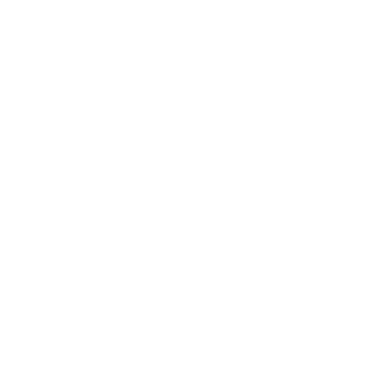 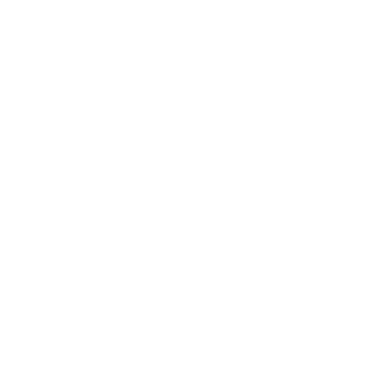 The EU data law landscape
4
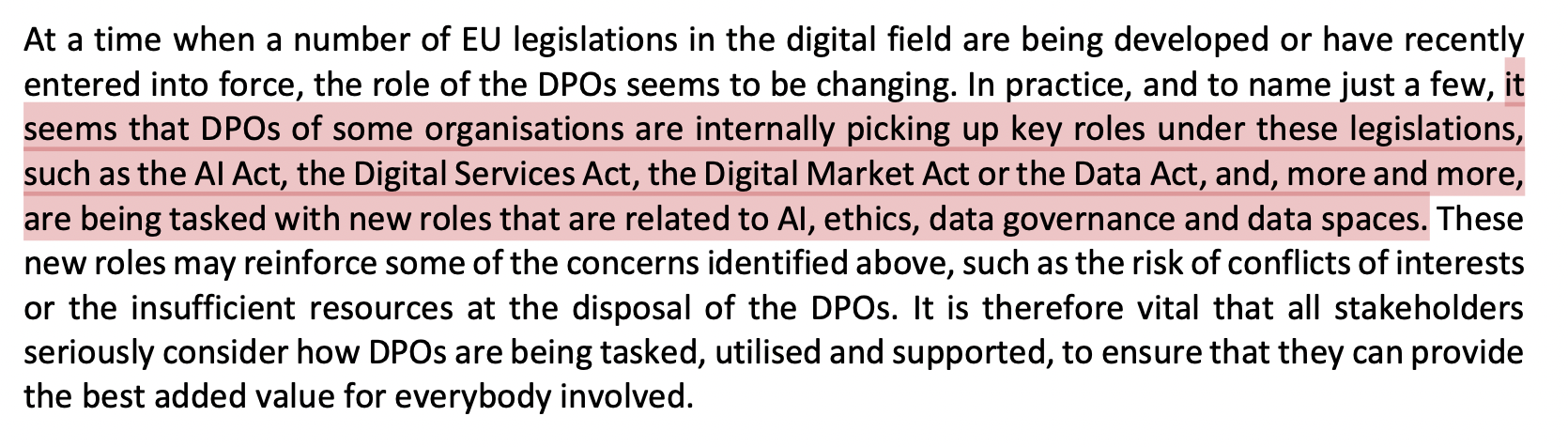 European Data Protection Board (EDPB), 2023 Coordinated Enforcement Action: Designation and Position of Data Protection Officers, adopted on 16 January 2024, p. 37.
3/22/24
5
European Data Protection Board (EDPB), 2023 Coordinated Enforcement Action: Designation and Position of Data Protection Officers, adopted on 16 January 2024, p. 37.
3/22/24
6
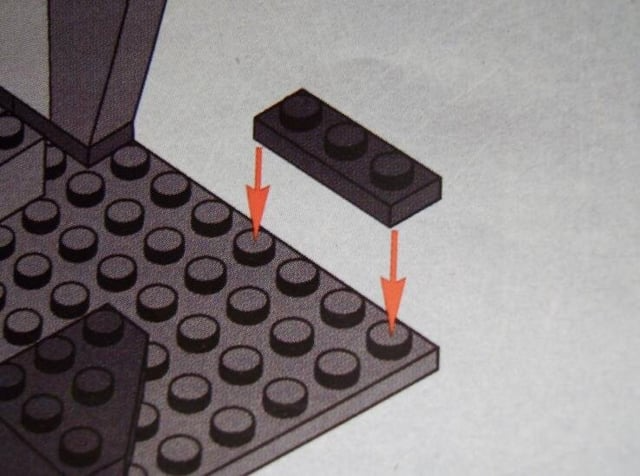 data under the DA & DGA that is also personal data under the GDPR
data under the DA & DGA that is not personal data under the GDPR
personal data under the GDPR that is not data under the DA & the DGA
Art. 5(6) DGA
3/22/24
9
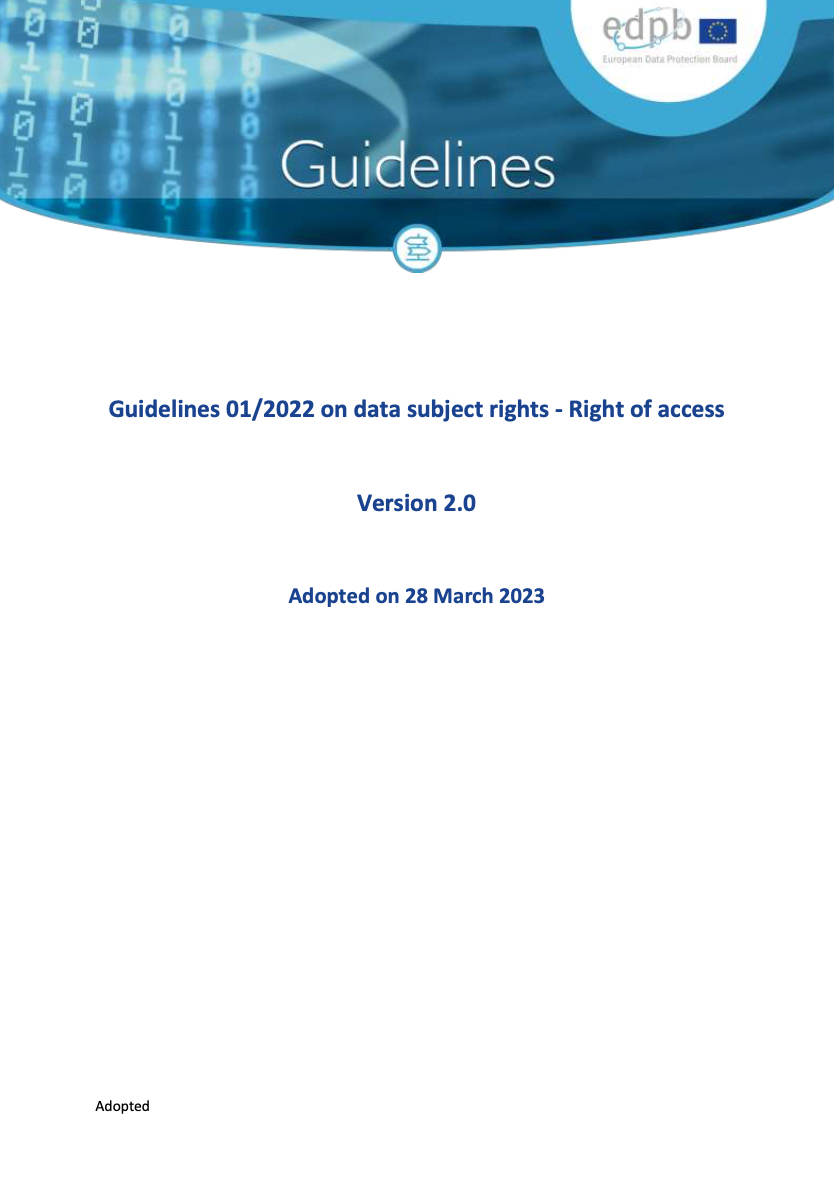 3/22/24
10
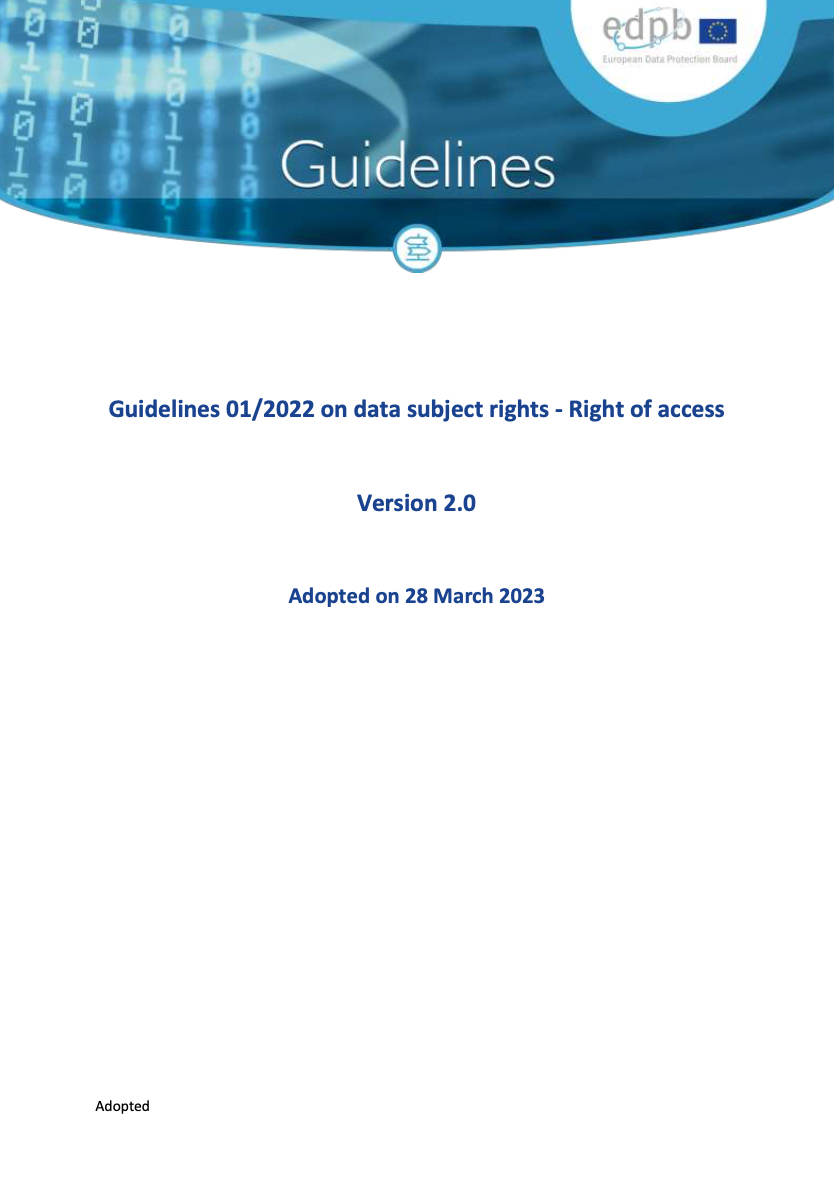 3/22/24
11
Art. 10 DGA
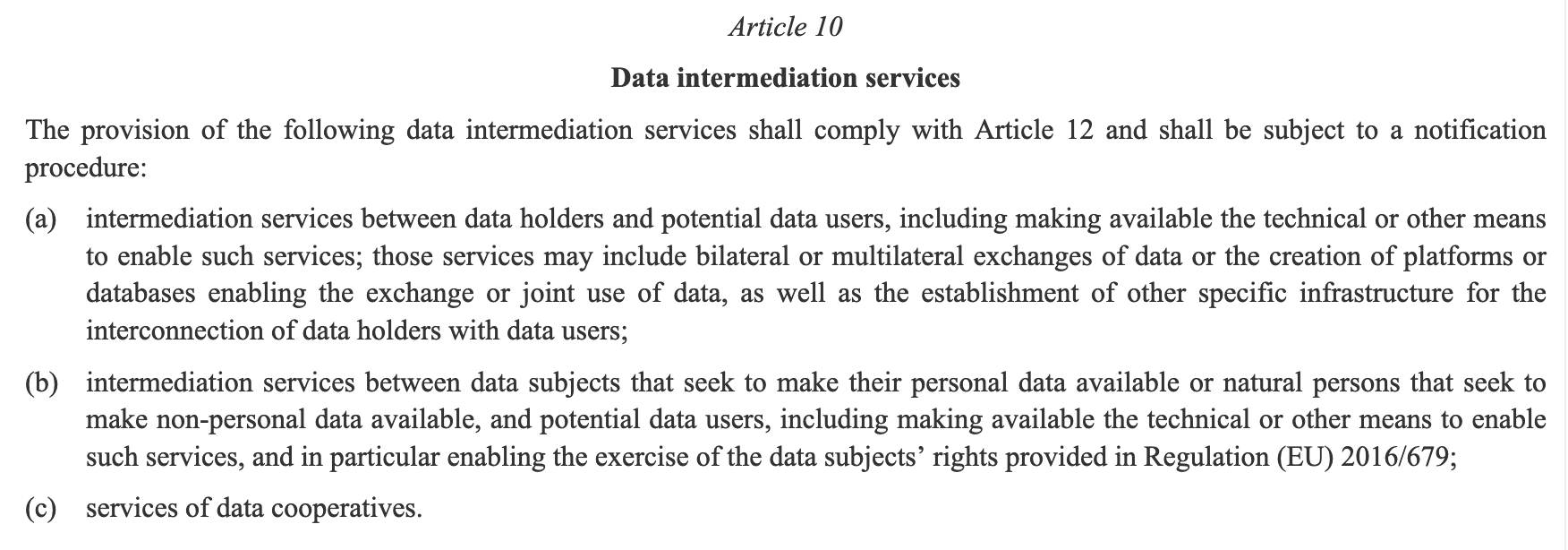 3/22/24
12
Art. 10 DGA
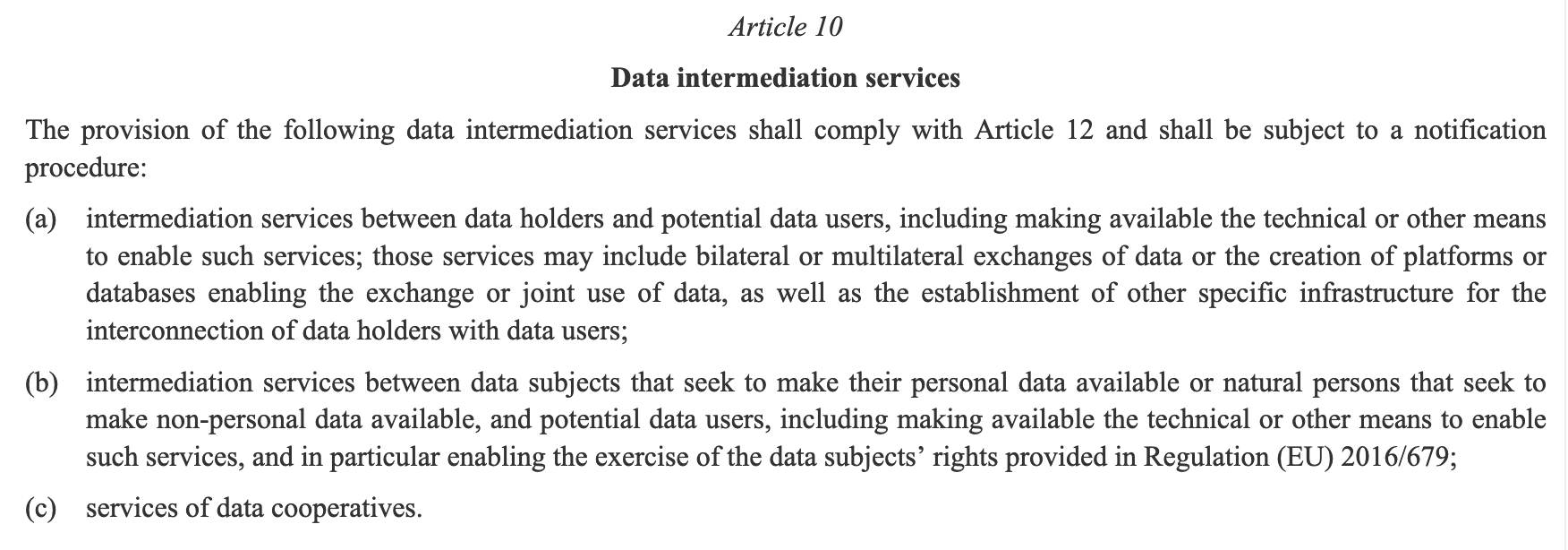 3/22/24
14
3/22/24
15
Art. 26(3) DSA
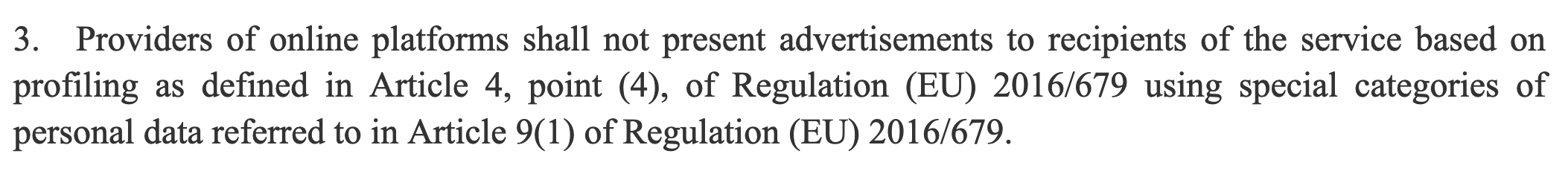 3/22/24
16
3/22/24
17
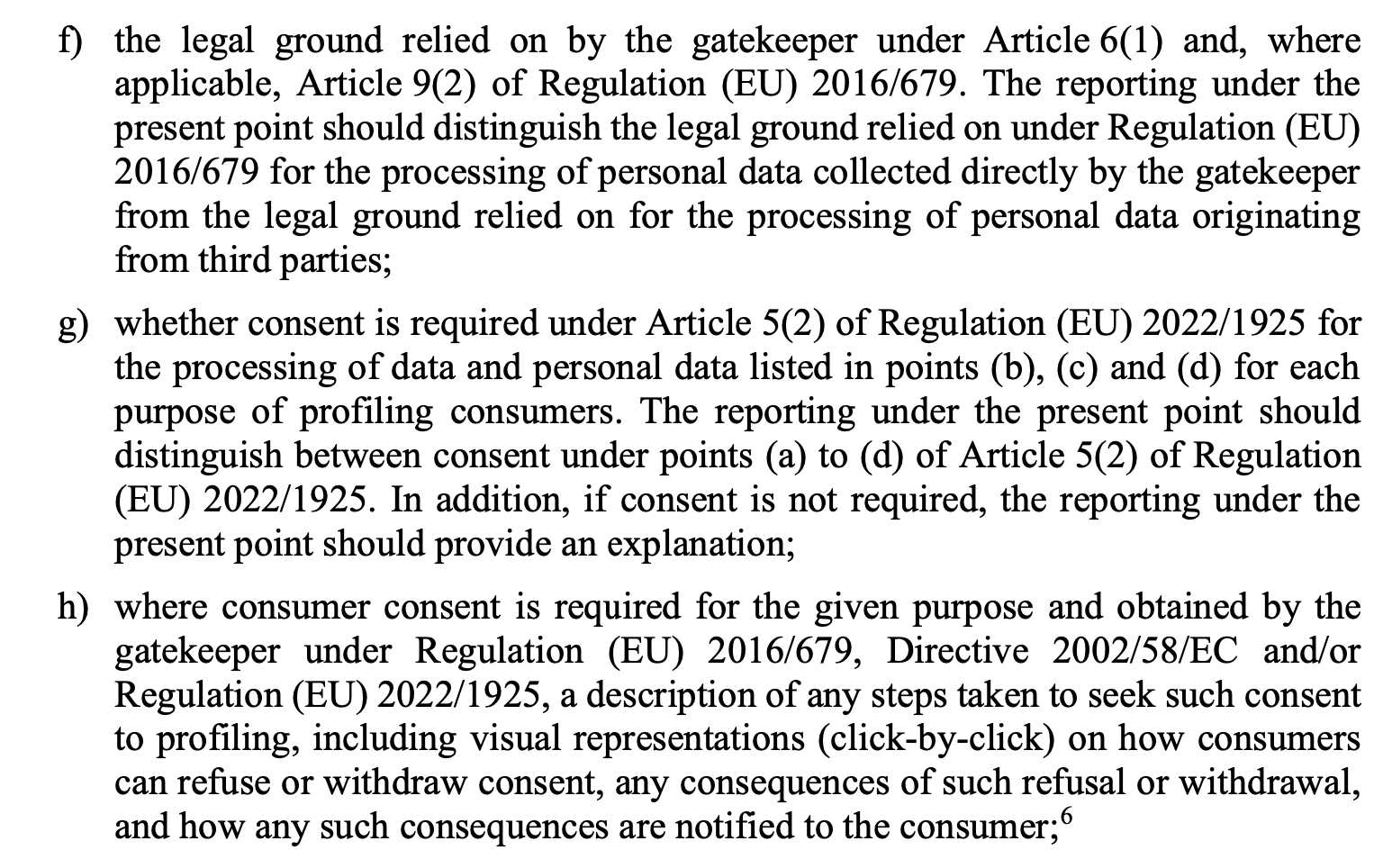 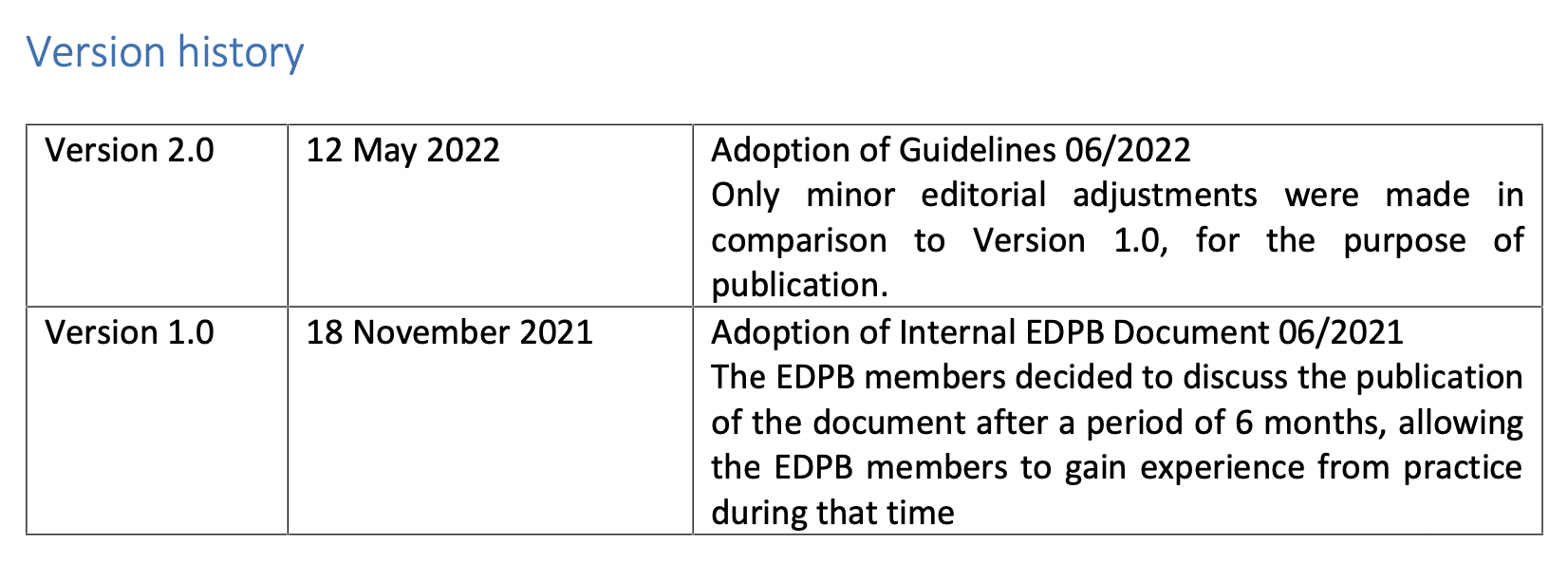 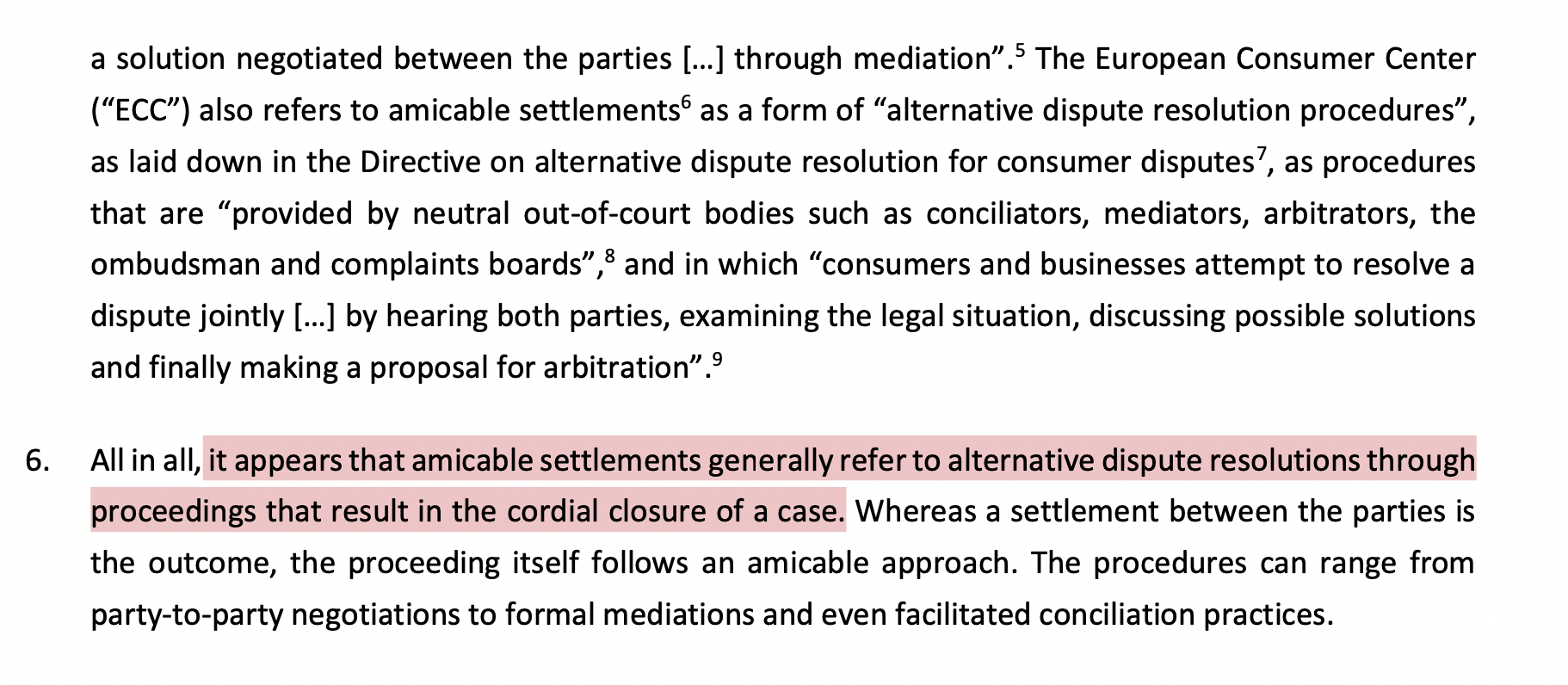 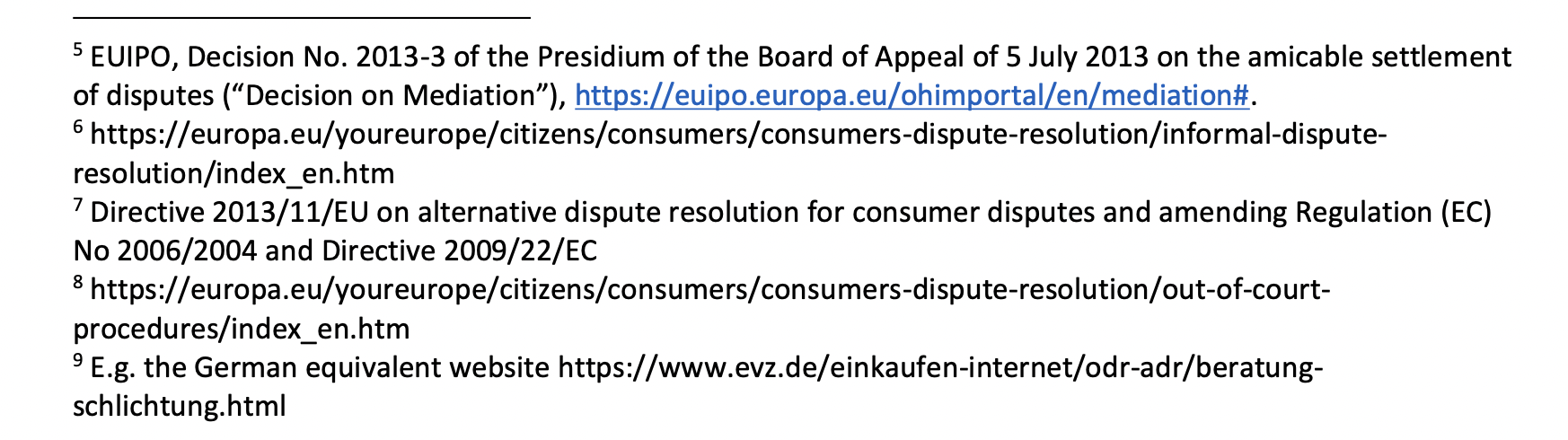 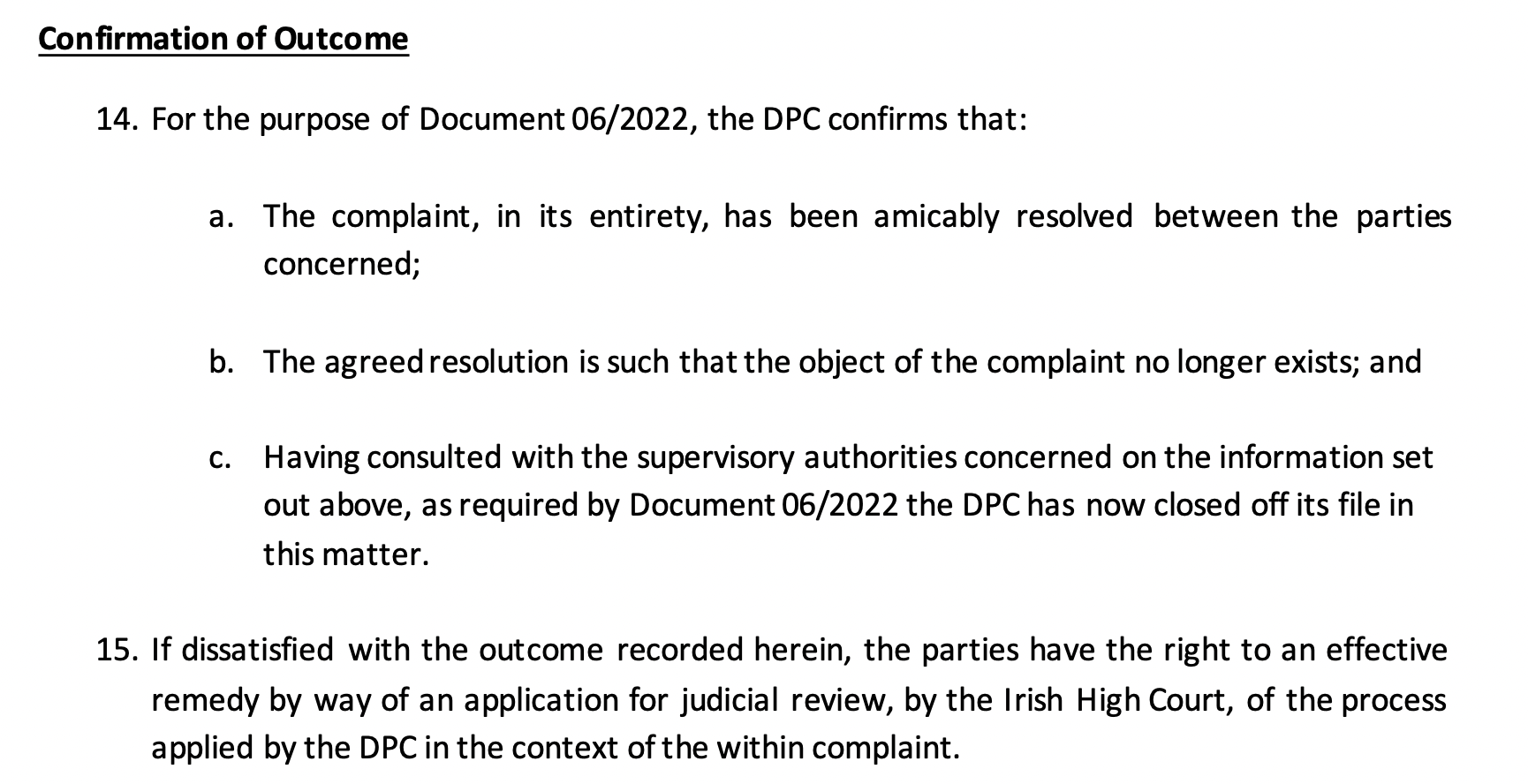 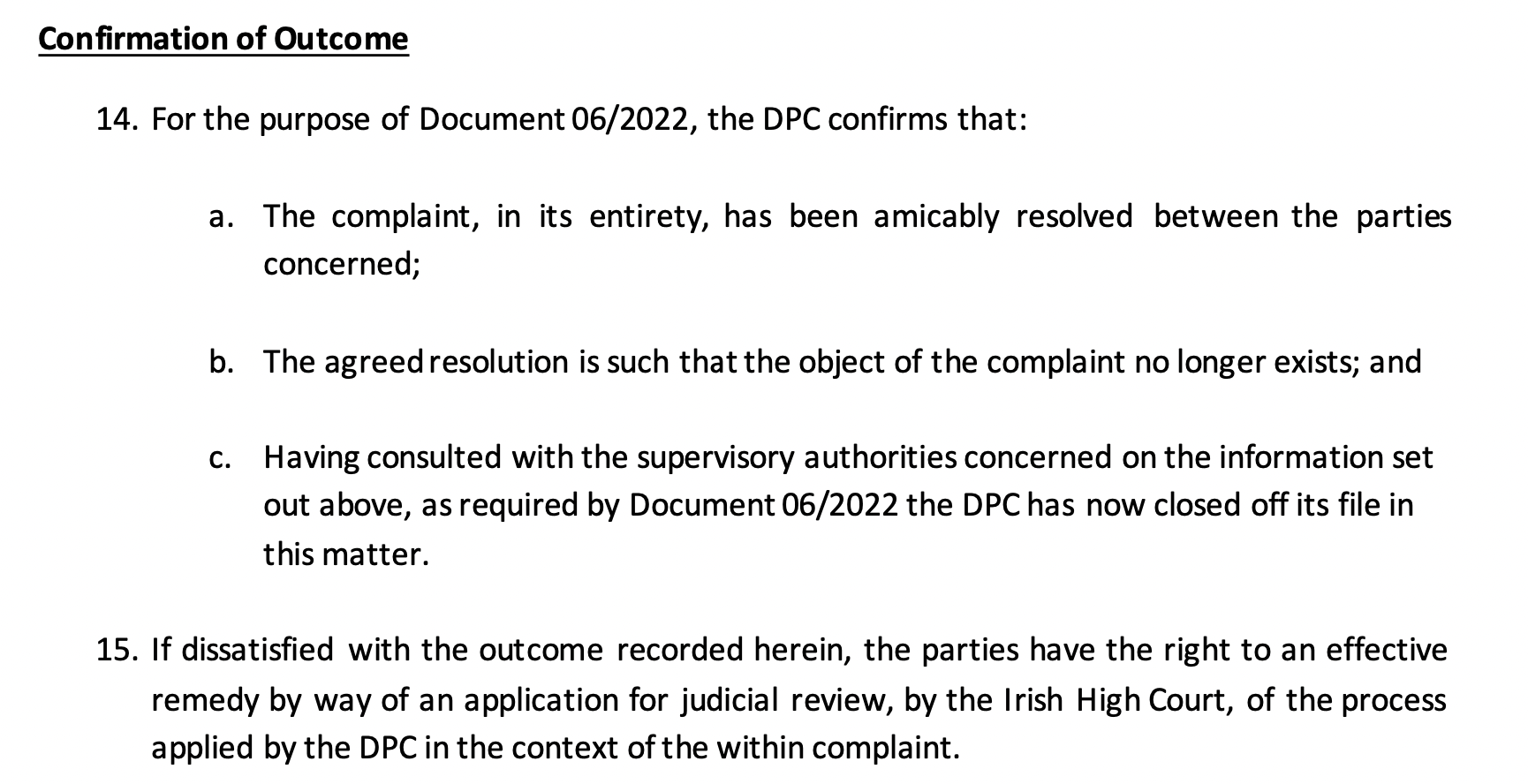 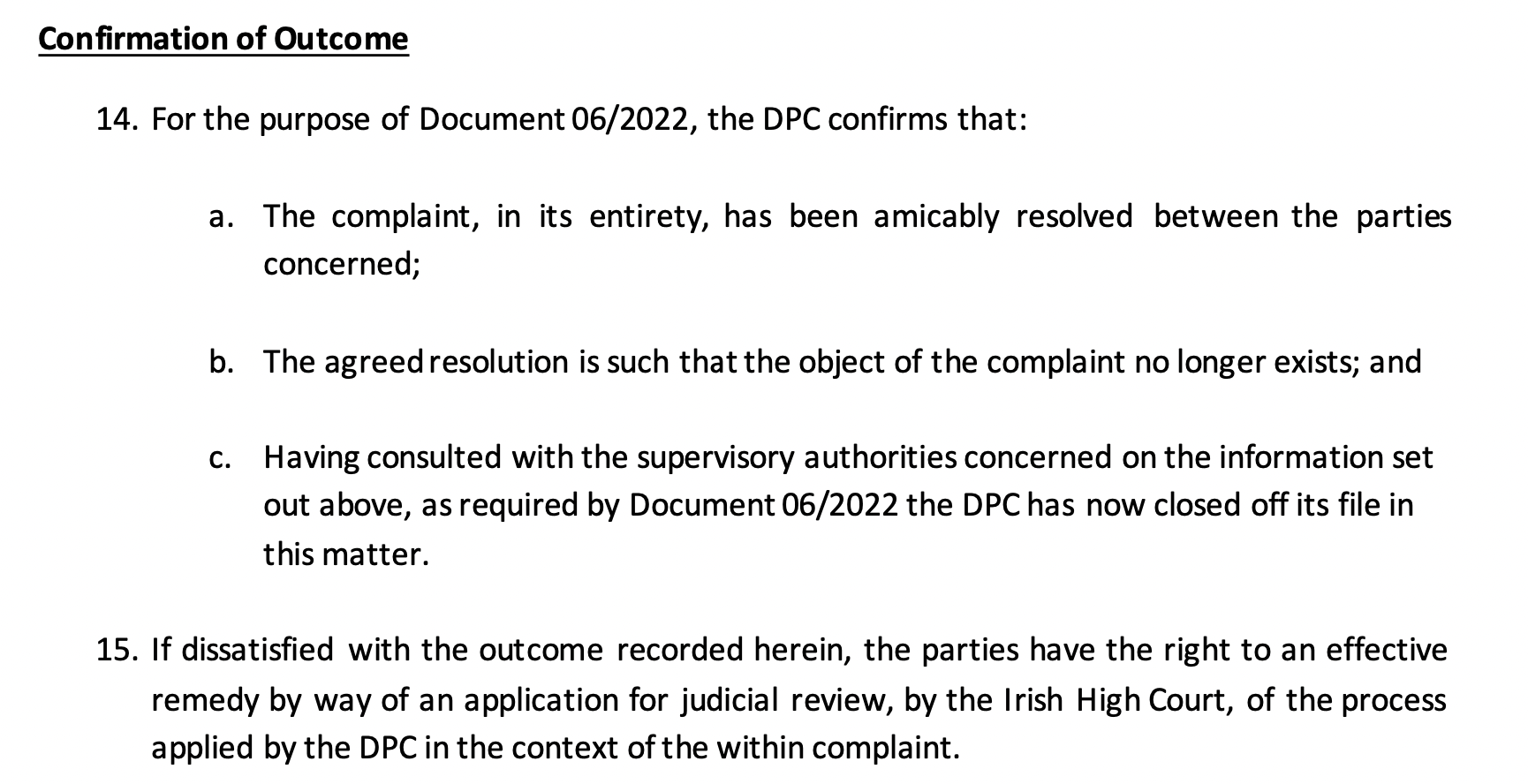 In the meantime, at the CJEU
C‑132/21, NAIH, 12 January 2023:
 ‘Making several remedies available also strengthens the objective set out in recital 141 of Regulation 2016/679 of guaranteeing for every data subject who considers that his or her rights under that regulation are infringed the right to an effective judicial remedy in accordance with Article 47 of the Charter’ (para. 44).
Joined Cases C-26/22 and C-64/22, SCHUFA Holding (Libération de reliquat de dette), 7 December 2023: that the complaints procedure, which is not similar to that of a petition, is designed as a mechanism capable of effectively safeguarding the rights and interests of data subjects. (para. 58).
C-416/23, Österreichische Datenschutzbehörde, (pending).
3/22/24
30
Thank you for your attention!
gloria.gonzalez.fuster@vub.be
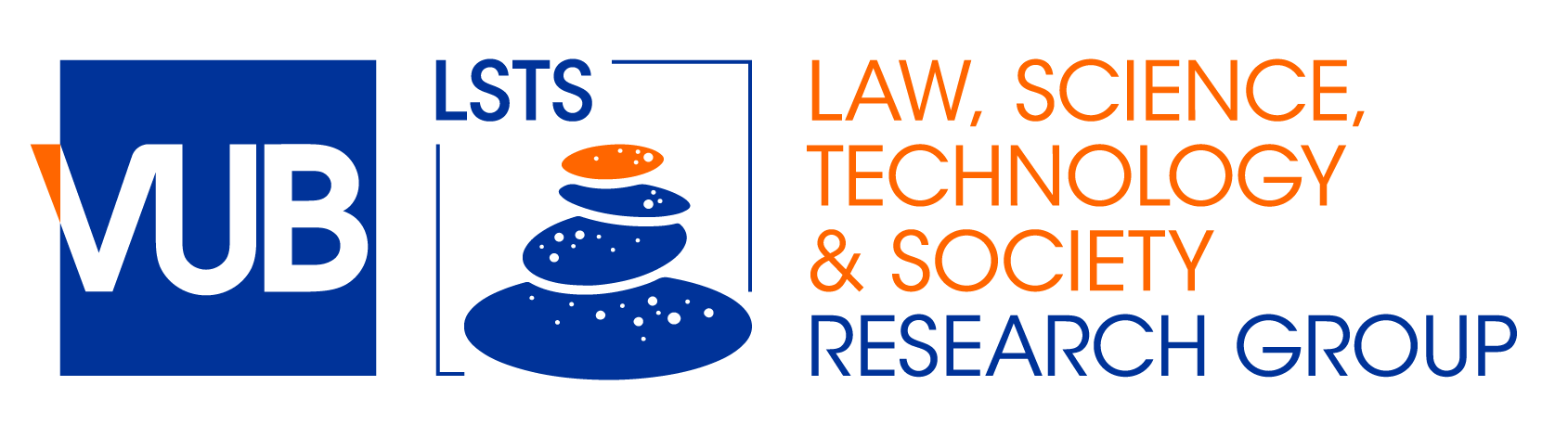 3/22/24
31